Figure 2. Neuronal excitability is transiently enhanced after complex OD learning. (A) Examples of neuronal firing ...
Cereb Cortex, Volume 24, Issue 4, April 2014, Pages 1075–1087, https://doi.org/10.1093/cercor/bhs394
The content of this slide may be subject to copyright: please see the slide notes for details.
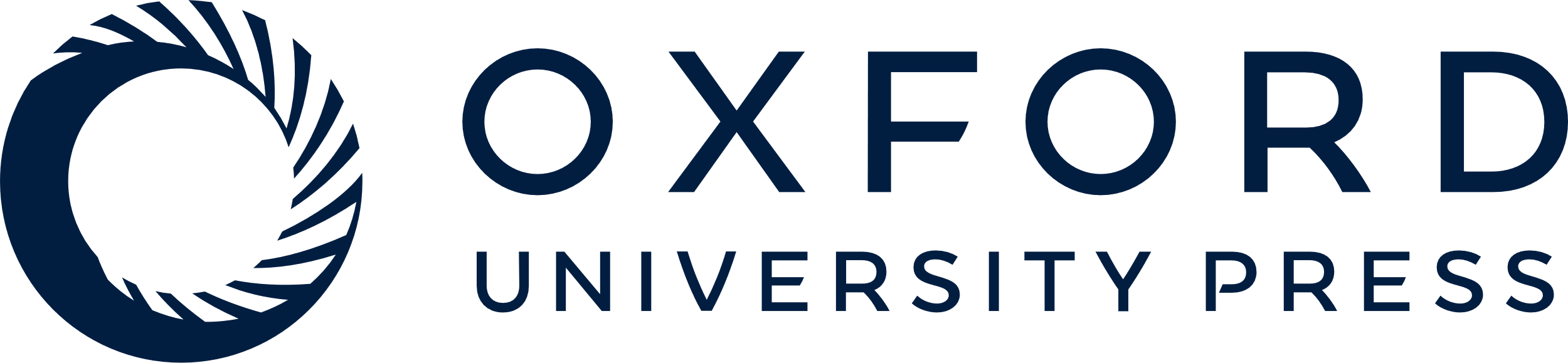 [Speaker Notes: Figure 2. Neuronal excitability is transiently enhanced after complex OD learning. (A) Examples of neuronal firing patterns in BLA pyramidal neurons from control rats at various stages of learning. In response to the application of prolonged depolarizing current steps with a stimulus intensity of Ith × 2, via the recording electrode, the cells fired trains of action potentials with a spiking frequency that was highest at the onset of the pulse and then decreased considerably. Typical examples are shown for neurons from naïve (left trace) and pseudotrained rats at 2 time points: after the fifth day of training, prior to rule learning (middle trace); and 3 days after training completion (right trace). Although the firing patterns of these 3 neurons differed considerably, they followed the same general pattern of spike frequency adaptation. (B) Examples of neuronal firing patterns in BLA pyramidal neurons from trained rats at several stages of learning. Typical examples are shown for 3 time points: after the fifth day of training, before rule learning (left trace); 1 day after rule learning (middle trace); and 3 days after training completion (right trace). The firing patterns of these neurons also show spike frequency adaptation. However, the neuron recorded 1 day after learning generated a considerably sustained higher firing rate. (C) The average numbers of spikes recorded from each experimental group. The number in the trained group 1 day after rule learning was significantly higher than those in the pseudotrained and naïve groups (*P < 0.05), and all other groups did not differ from the naïve group or from one another. Values represent means ± SE. The following numbers of rats were used for the various stages: 6 naïve rats before learning; 5 naïve rats 1 day after learning; 5 naïve rats 3 days after learning; 7 pseudotrained before learning; 6 pseudotrained 1 day after learning; 9 pseudotrained 3 days after learning; 10 trained before learning; 10 trained 1 day after learning; and 9 trained 3 days after learning. Numbers of cells are noted in the legend within the figure. (D) A quantitative description of spike-firing adaptation in BLA pyramidal neurons from naïve, trained and pseudotrained rats, 1 day after completion of OD training with a stimulus intensity of Ith × 2. Starting from the fourth interval, a clear difference appears between the trained and the control groups. Values represent means ± SE. (E) The ratio between the normalized frequencies of neurons of the trained and pseudotrained rats increased linearly as a function of the interspike interval. Thus, as demonstrated with the examples in panels A and B, the difference in neuronal excitability between neurons from trained and control rats, respectively, increased with prolongation of the stimulus.


Unless provided in the caption above, the following copyright applies to the content of this slide: © The Author 2012. Published by Oxford University Press. All rights reserved. For Permissions, please e-mail: journals.permissions@oup.com]